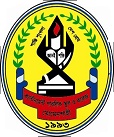 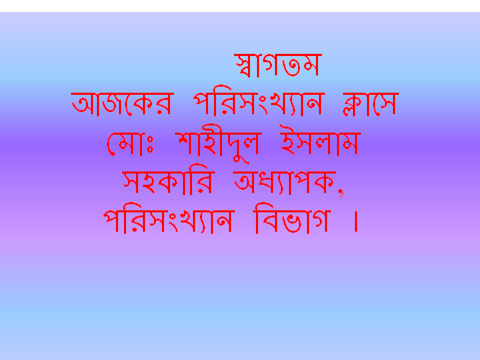 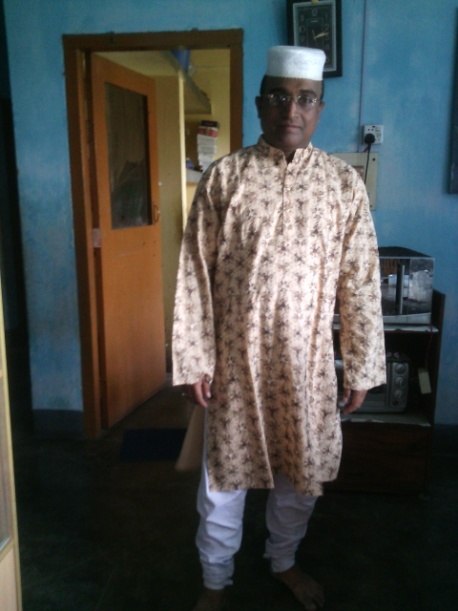 দৈবচলকঃ কোন দৈব পরীক্ষার ফল নির্দেশকারী চলক হচ্ছে দৈবচলক।অর্থাৎযে চলকের মানগুলি কোন দৈব পরীক্ষার একটি ফলকে পরিমাপ করে এবং যার প্রতিটি মানের এক্তি সম্ভাবনা থাকে  তাকে দৈবচলক বা নির্বিচারী চলক বলে
দৈবচলক ২ প্রকার। যথাঃ
১।বিরত চলক
২। অবিরত চলক
১।বিরত চলকঃযে দৈবচলক কেবল পূর্ণমান বা পৃথক মান গ্রহন করে তাকে বিরত চলক বলে।
২। অবিরত চলকঃ যে দৈব চলকের মানগুলি পৃথক হয় না এবং একটি নির্দিষ্ট সীমা দ্বারা নির্দেশ করে তাকে অবিরত চলক বলে।
সম্ভবনা বিন্যাসঃ
দৈবচলকের প্রতিটি মান ও তাদের সম্ভাবনার সেটকে সম্ভাবনা বিন্যাস বলে। সতারাং x  ,x   ,………x  . কোন দৈবচলক x  এর ন সংখ্যক মান এবং তাদের সম্ভাবনা P(x)  ,p(x)  ,…………….. ,p(x) হলে তার সম্ভাবনা বিন্যাস হবে নিম্নরুপঃ
সম্ভাবনা অপেক্ষক ও সম্ভাবনা ঘনত্ব অপেক্ষক এর সংজ্ঞা
সম্ভাবনা অপেক্ষকঃবিরত ও বিচ্ছিন্ন চলক যে সুত্রের সাহায্যে নির্ণয় করা যায় তাকে সম্ভাবনা অপেক্ষক বলে। সম্ভাবনা অপেক্ষক নিচের শর্তের সাহায্যে নির্ণয় করা হয়ঃ
			P(x)≥ 0
                             Σ P(x)=1 
			
সম্ভাবনা ঘনত্ব অপেক্ষকঃ অবিরত ও অবিচ্ছিন্ন চলক যে সুত্রের সাহায্যে নির্ণয় করা যায় তাকে সম্ভাবনা ঘনত্ব অপেক্ষক বলে। 
                                f(x)≥ 0 
                               ∫f(x)dx =1
এবং x={2,3,4,5}

উদ্দীপকটিতে,
ক) K এর মান নির্ণয় কর । 
খ) উদ্দীপকের চলক x এর গড় ও ভেদাঙ্ক নির্ণয় কর ।
 উত্তরঃ-   
   ক নং প্রশ্নের এর উত্তর 
P(x)= 
 
P(2)=
 
P(3)= 

P(4)=  

P(5) =  



আমরা জানি, 
 Σ P(x)=1
P(2)+p(3)+p(4)+p(5)=1
ধন্যবাদ